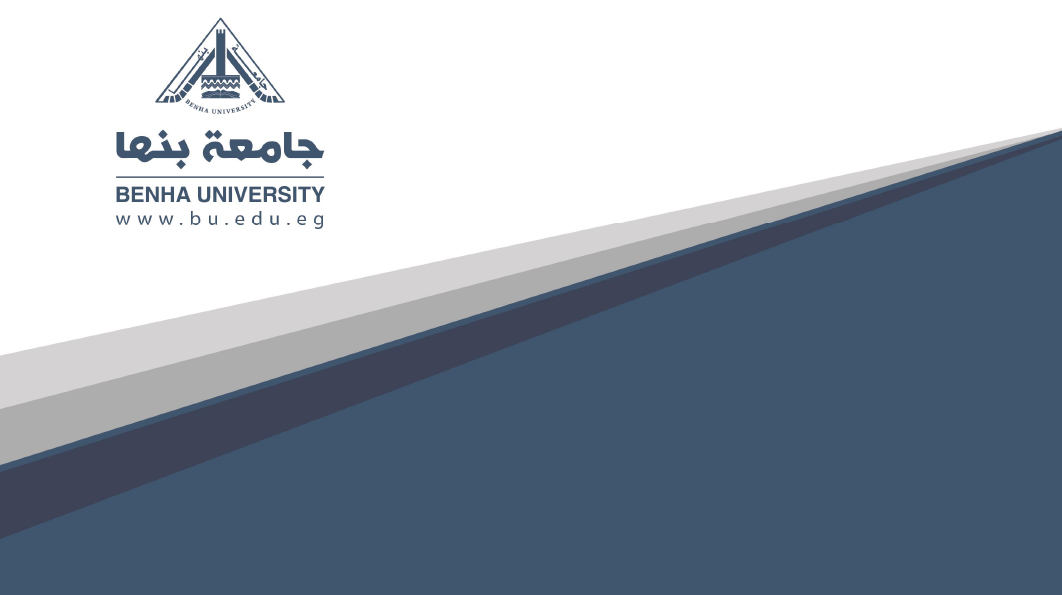 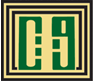 كلية الفنون التطبيقية
علم النفس وسيكولوجية التصميم
الفرقة : إعدادي 
 
المحاضرة السادسة
د. مجدولين السيد حسانين
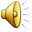 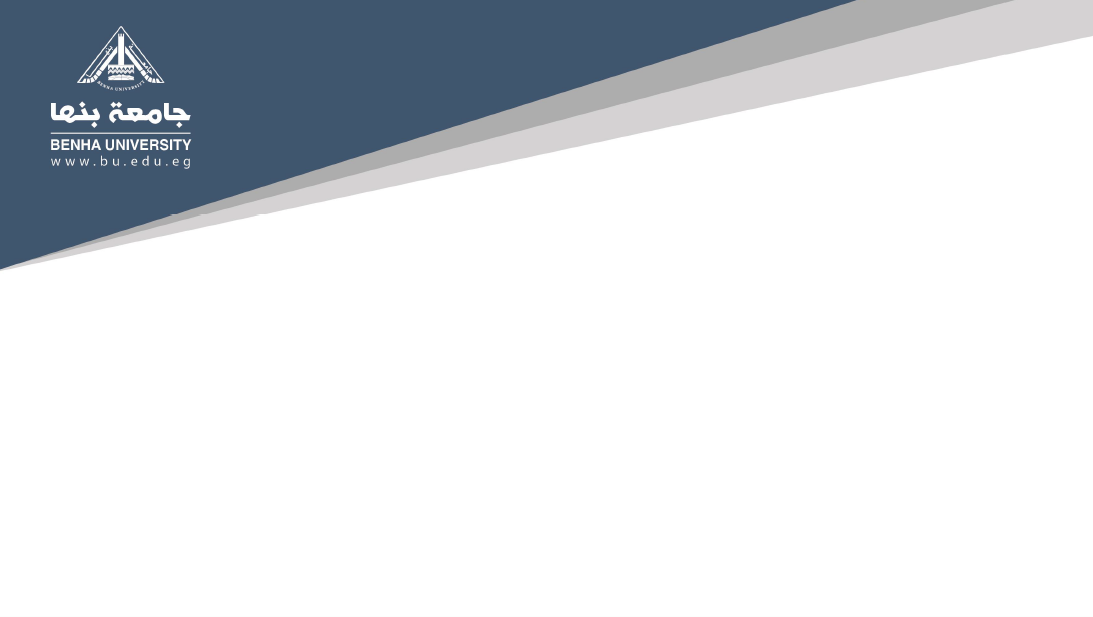 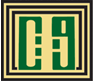 كلية الفنون التطبيقية
سيكولوجية الألوان 
Psychology of Color
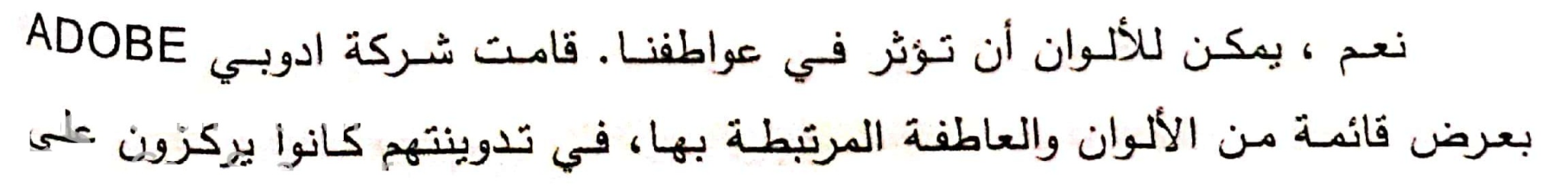 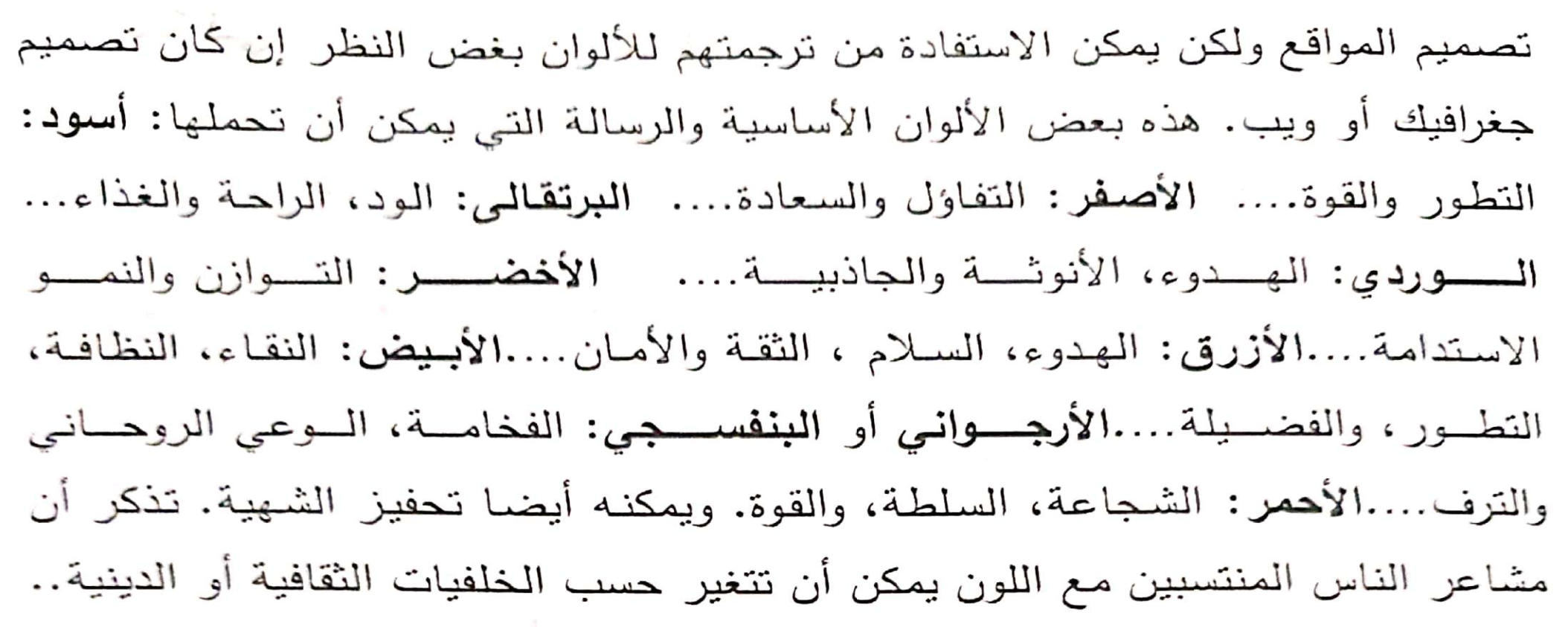 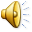 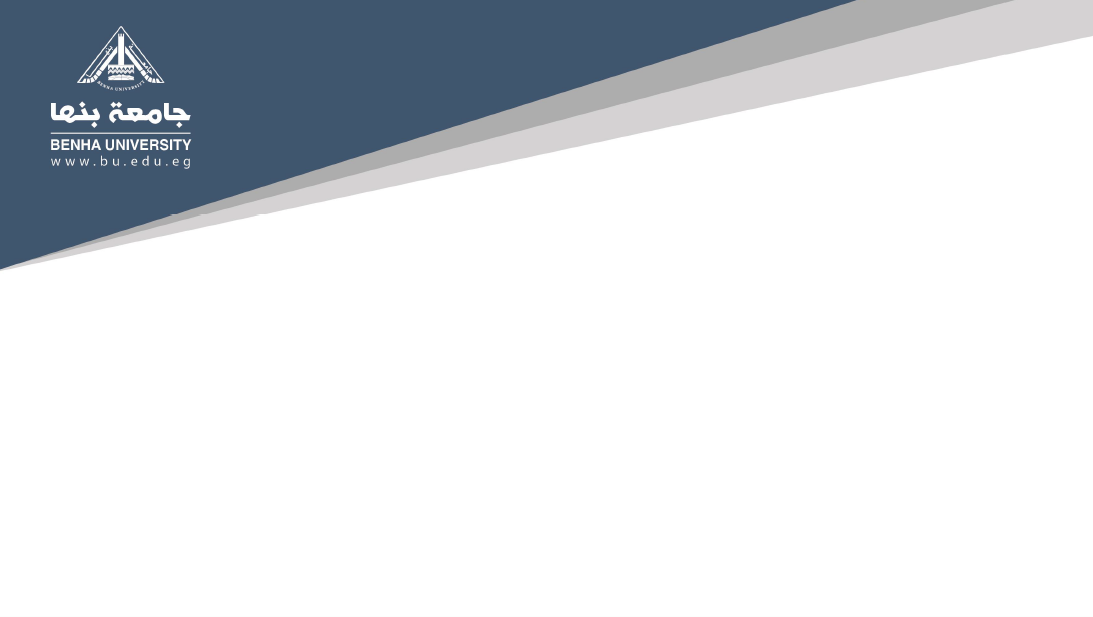 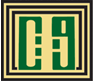 كلية الفنون التطبيقية
هرم ماسلو للاحتياجات
Aslow’ Hierarchy of Needs
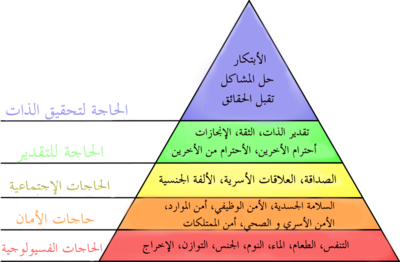 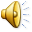 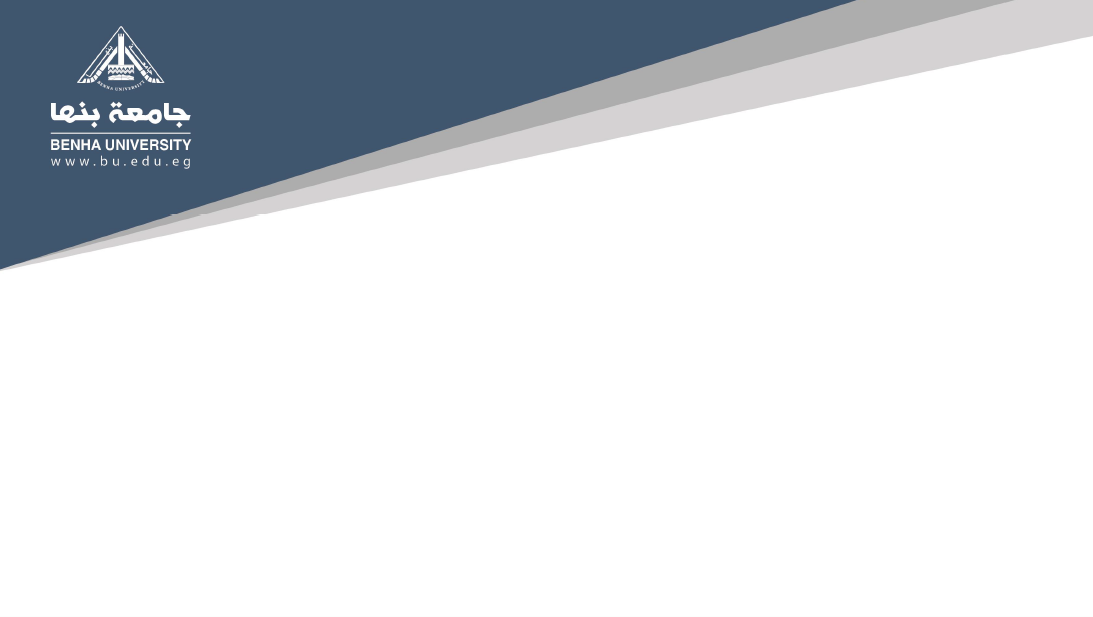 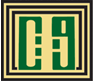 كلية الفنون التطبيقية
هرم ماسلو للاحتياجات
Aslow’ Hierarchy of Needs
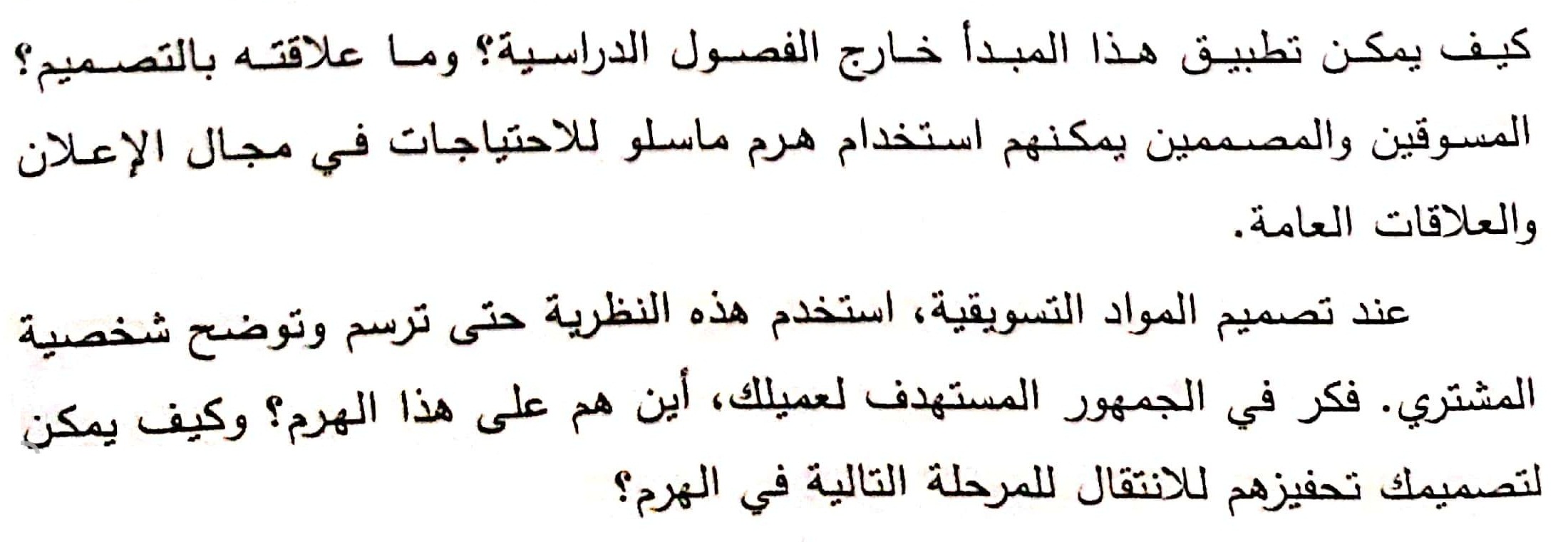 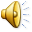 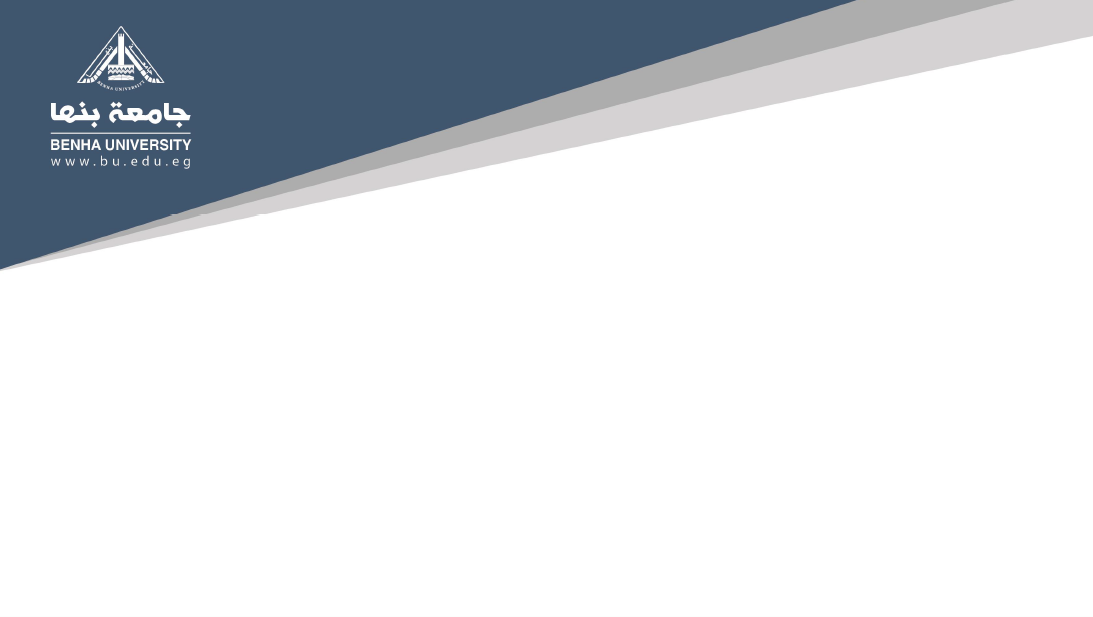 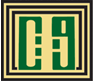 كلية الفنون التطبيقية
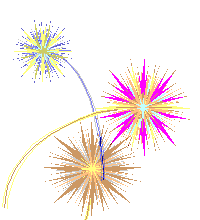 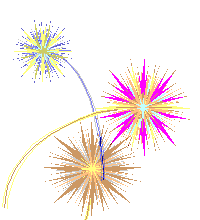 تمنياتي 

لكم 

بالتوفيق
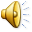